SWAN RFID Users Group
La Grange Public Library
April 25, 2024
Agenda
April 25, 2024
2
COSUGI 2024 Update
Carla Clark included RFID integration in the BLUECloud Circulation initiatives for 2024-2025.
Session: BC Circulation: A Day in the Life. COSUGI Reconnect 2024 (March 7, 2024).
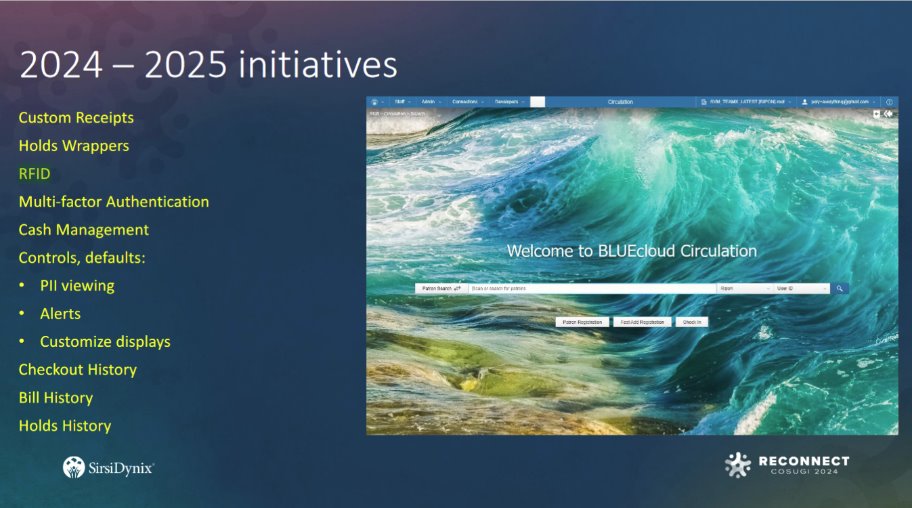 April 25, 2024
3
SWAN RFID Library Updates
New installations, procedures, equipment
April 25, 2024
4
Library Lockers and Drive-Up Windows
April 25, 2024
5
By the Numbers
21 of the 100 SWAN Libraries have an RFID system:
4 SWAN RFID Libraries have Indoor or Outdoor Lockers (BDD, DGS, MTS, OPS)
3 SWAN RFID Libraries have a Drive-Up window (GVD, LGS, SCD). OLS is in the process of building a Drive-Up window.
April 25, 2024
6
La Grange Public Library
Purchased 3M RFID system with security gates and four 3M Self-checks (2014). 
RFID system activated upon migration to SirsiDynix WorkFlows (2015).
Purchased a Bibliotheca SelfCheck 500 (2021).
Installed Pick Up Window (2023).
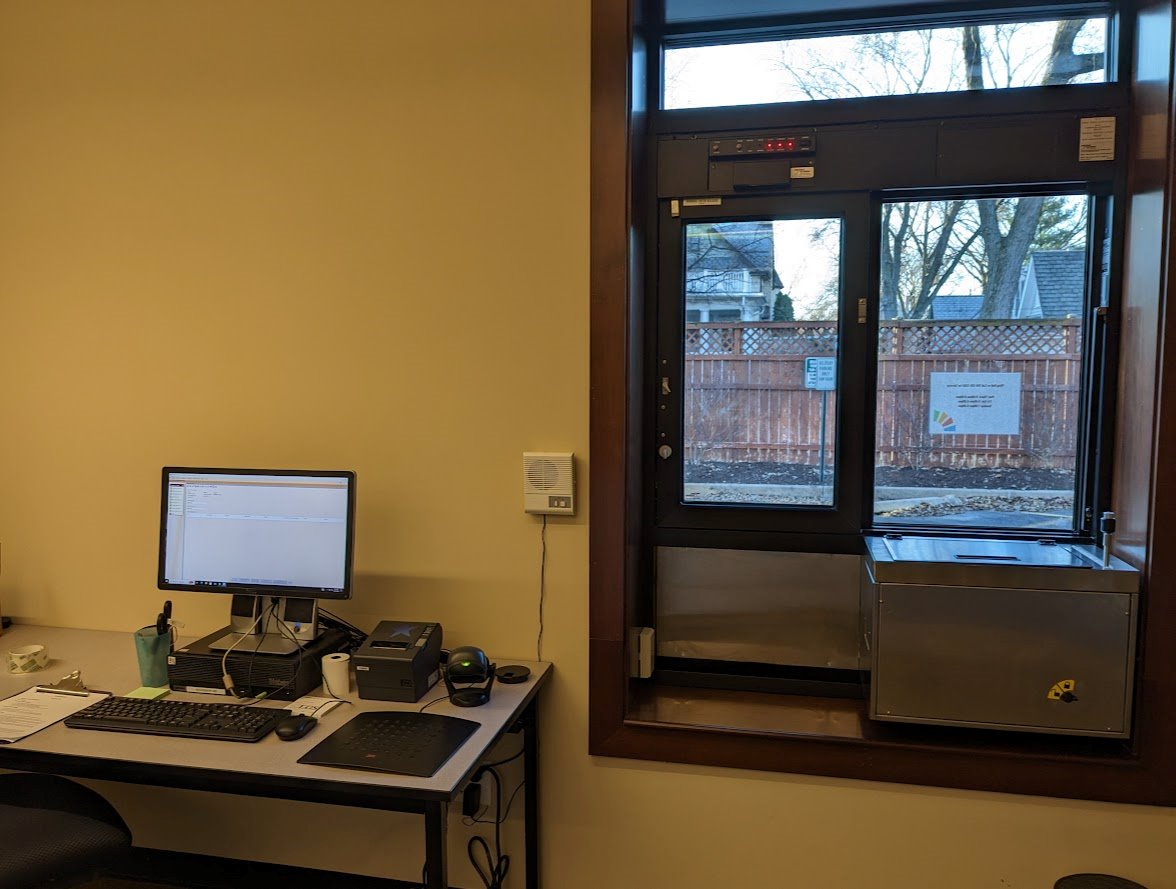 April 25, 2024
7
La Grange Public Library Tour
Bibliotheca SelfCheck 500
Security Gates
3M Self-Check
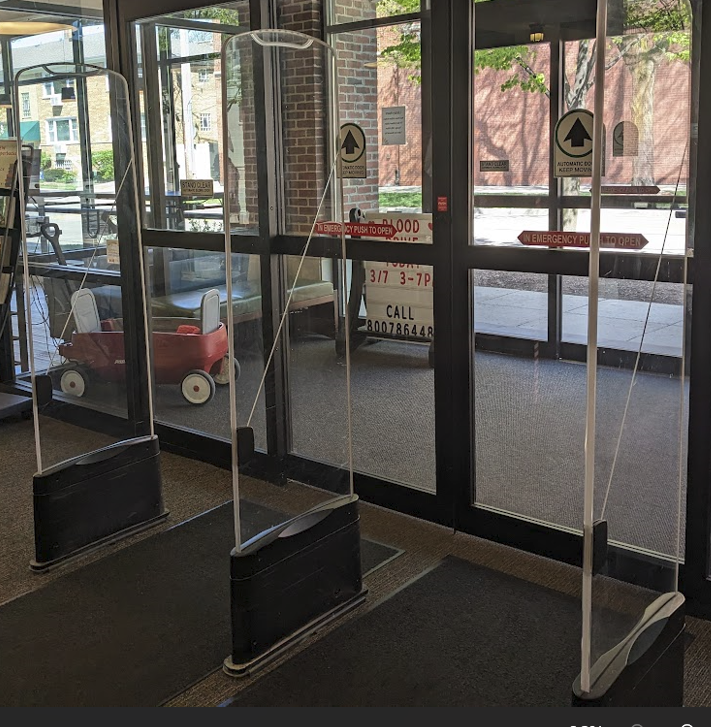 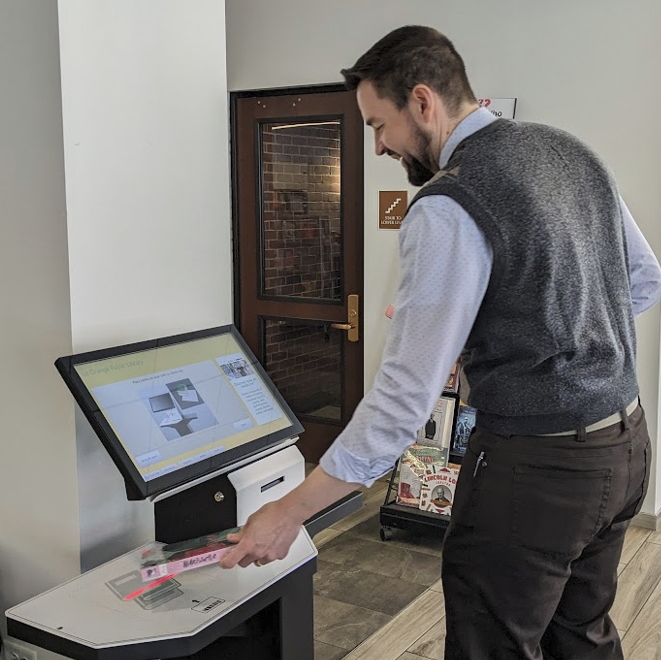 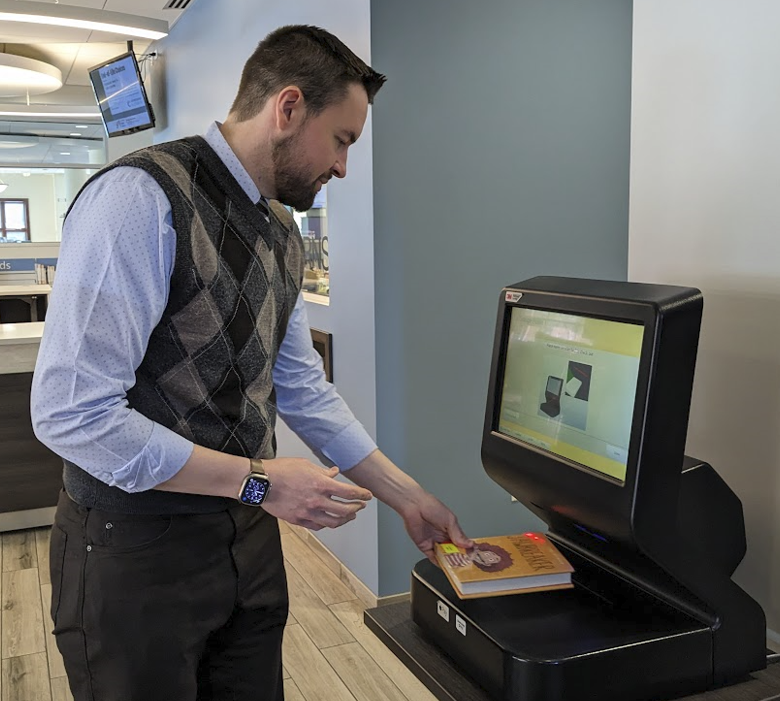 April 25, 2024
8
SWAN Support Site - RFID
https://support.swanlibraries.net/documentation/88053
April 25, 2024
9
https://forums.swanlibraries.net/
Keep the discussion going 
Joining and accessing the forums

Open Discussion
SWAN Forums
April 25, 2024
10
Questions?
Next SWAN RFID Users Group Meeting: 
      October 24, 2024
Ahren Sievers  ahren@swanlibraries.netRebecca Bartlett rebecca@lagrangelibrary.org
11